도톤보리
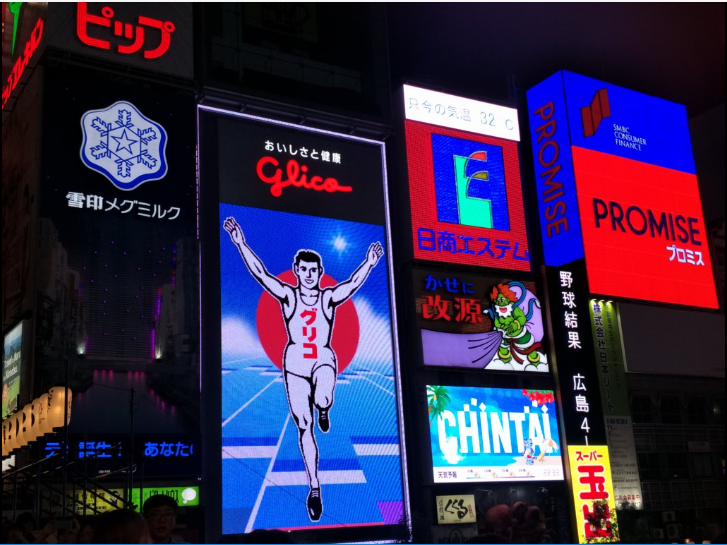 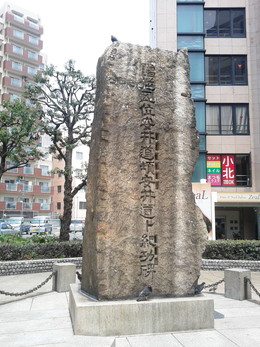 도톤보리의 야경
도톤의 운하(bori=hori)
후시미 이나리 신사
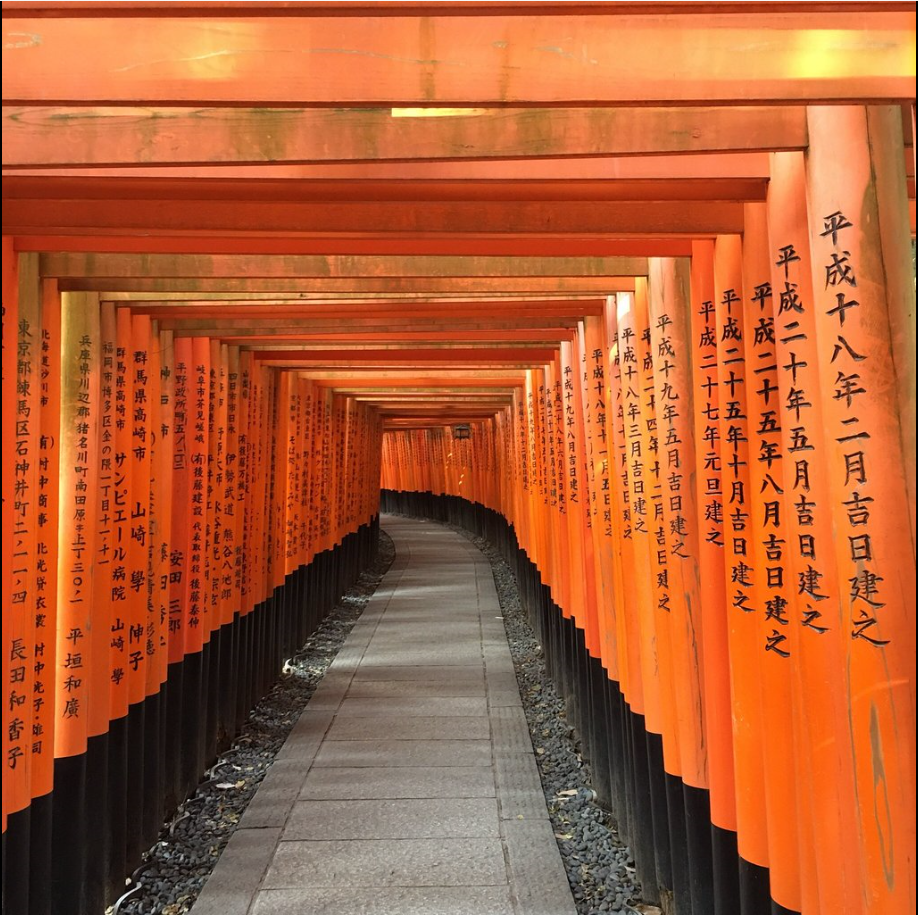 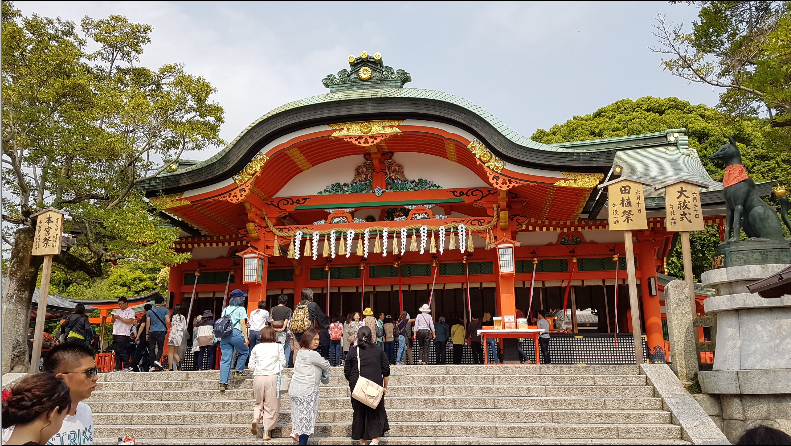 토리이길
후시미 이나리 신사
오사카성
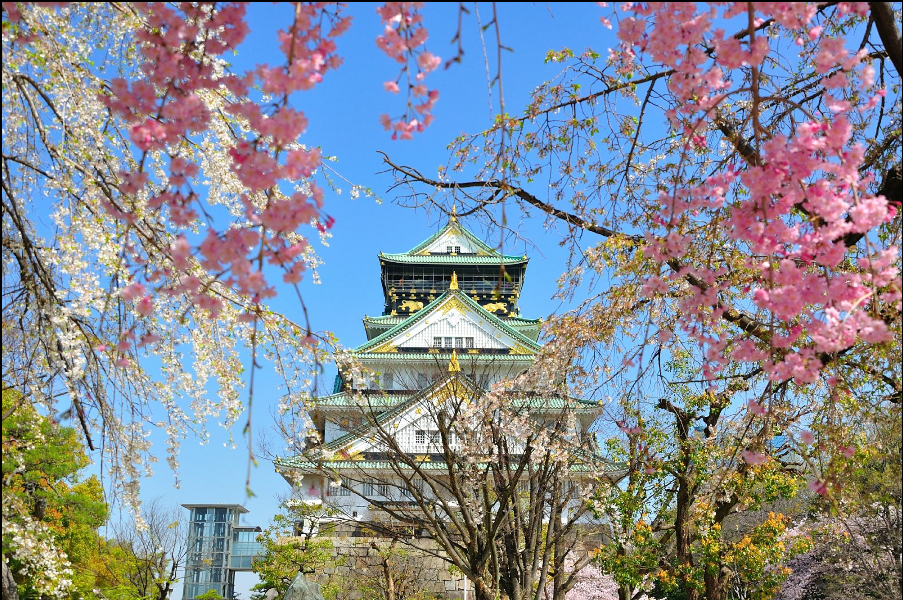 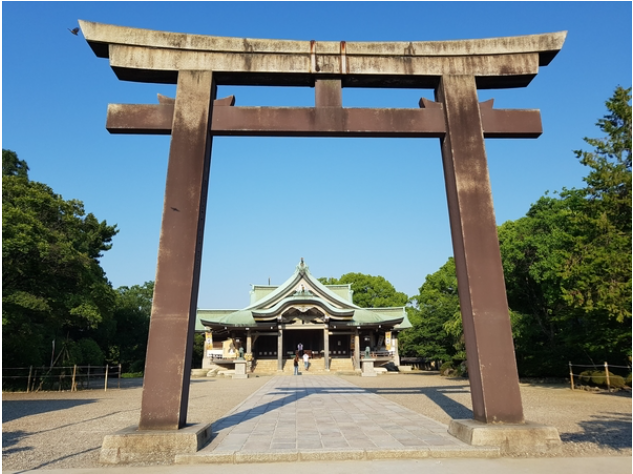 오사카성
도요토미 히데요시 신사
도쿄
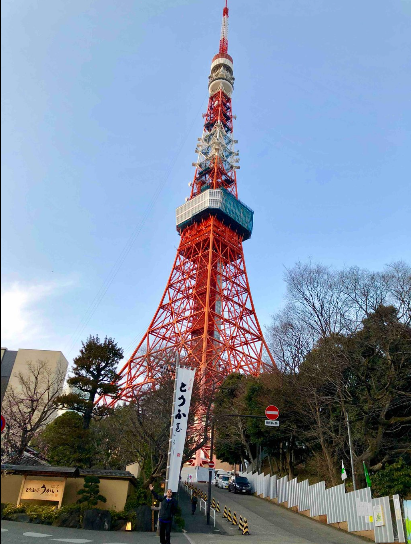 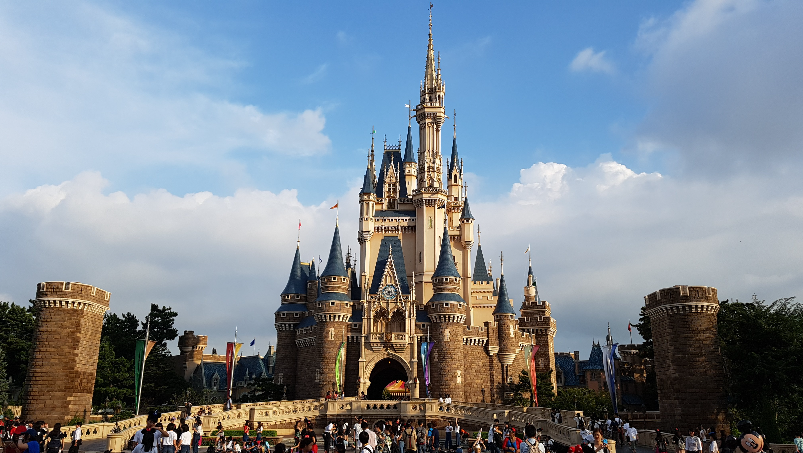 도쿄 타워
도쿄 디즈니랜드
히로시마
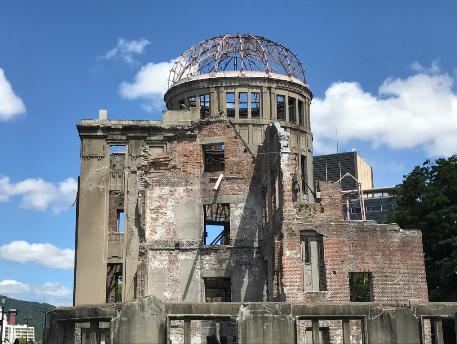 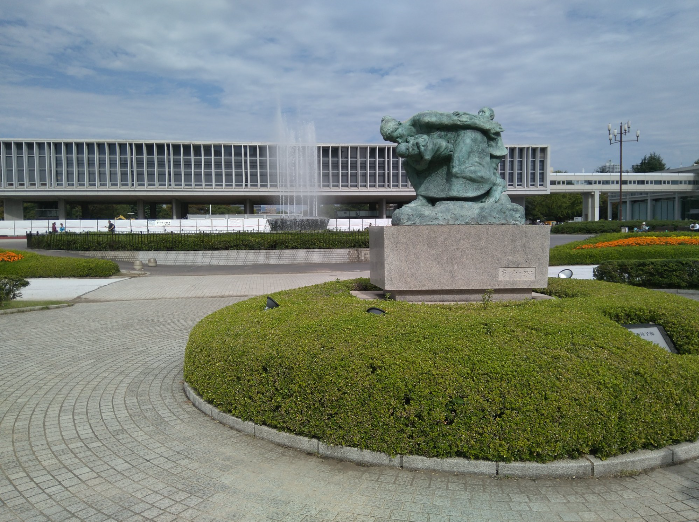 원폭 돔
히로시마 평화 기념 박물관
삿포로
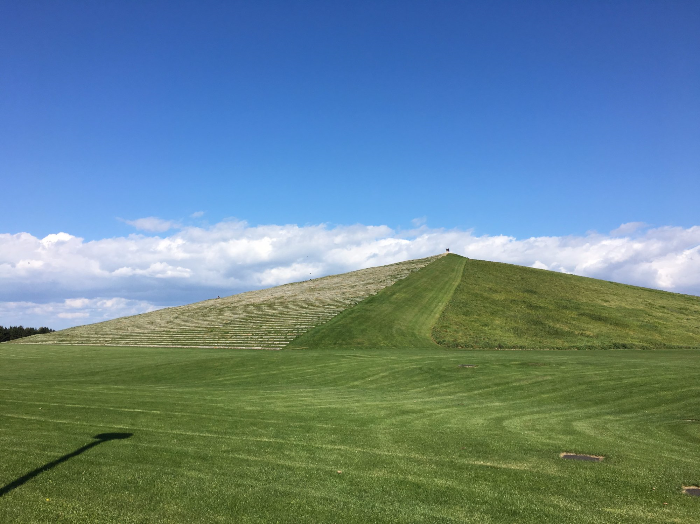 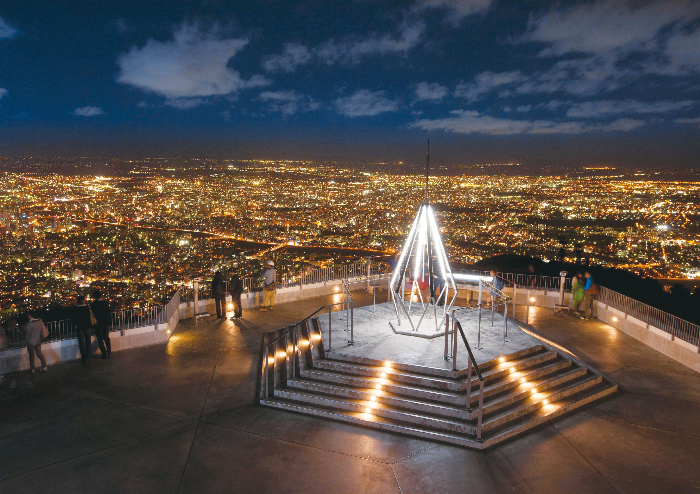 모에레누마 공원
모이와산 전망대